Кукольный театр «Как Маша лето искала»
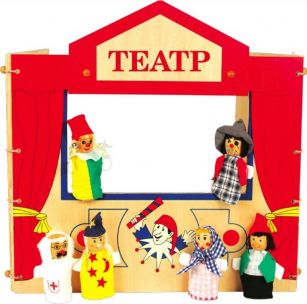 Работу выполнила 
Лихницкая Людмила Григорьевна
музыкальный руководитель
первой квалификационной категории
МБДОУ ЦРР –Детский сад №28 «Огонёк»
Бердск 2020
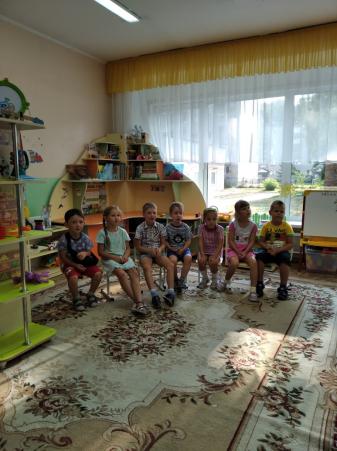 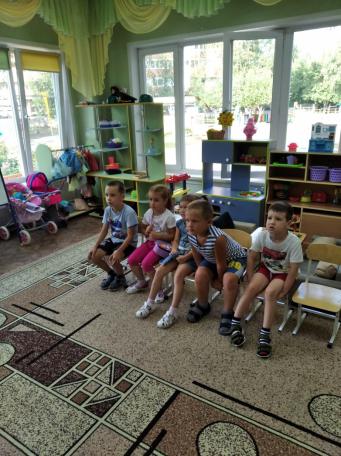 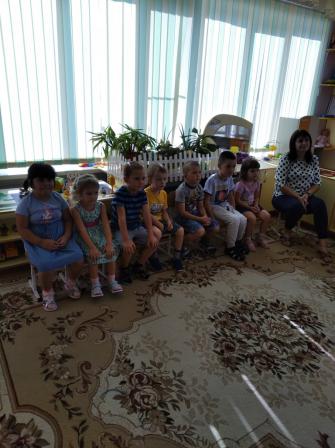 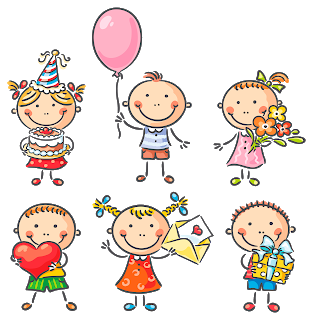 Мы приглашаем вас в кукольный театр!
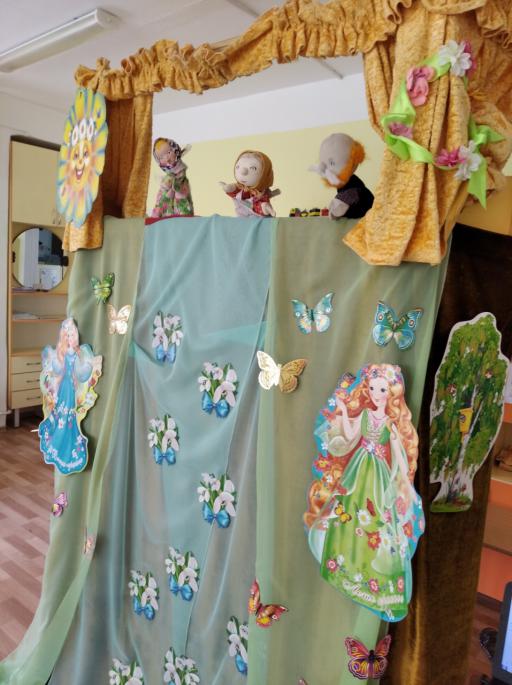 В одной деревушке жили-были дед да баба. 
   И была у них внученька Маша.
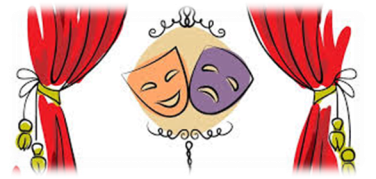 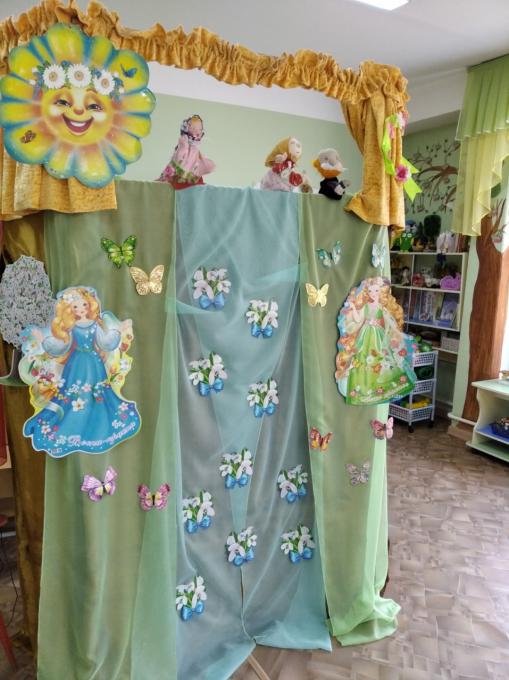 Надоела мне весна!
   Хочу земляники полное лукошко, хочу лето… 
Ах, Маша, Маша! 
   Хоть узелок с хлебушком возьми, авось пригодится.
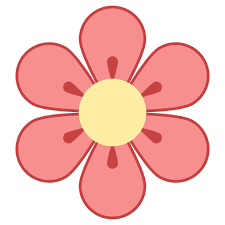 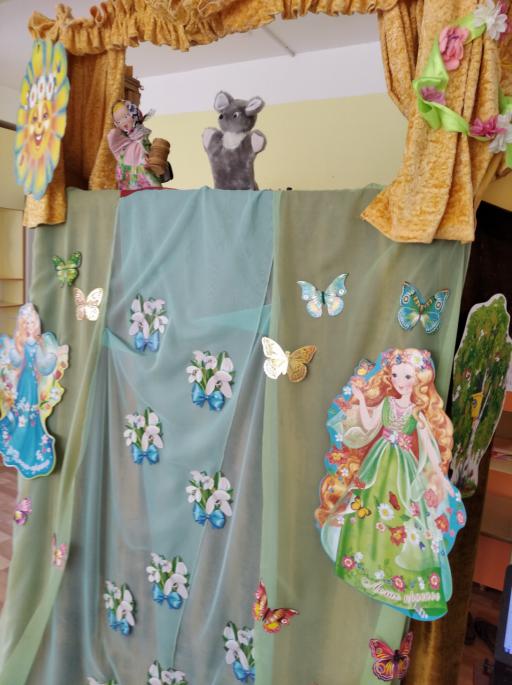 И отправилась Машенька в путь дорожку, лето искать…
    А навстречу ей мышка - норушка.
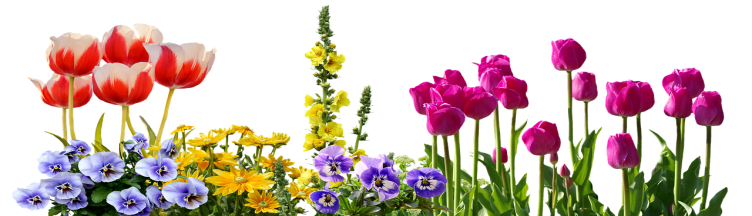 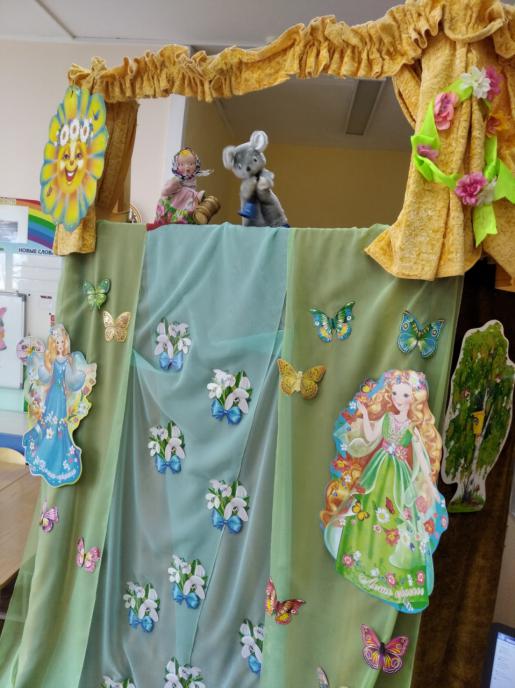 Угости меня, Маша, сыром. 
Ешь на здоровье.
Спасибо тебе, Маша. А за доброту твою, вот тебе колокольчик. Если в беду попадешь - звони, и я к тебе на помощь прибегу.
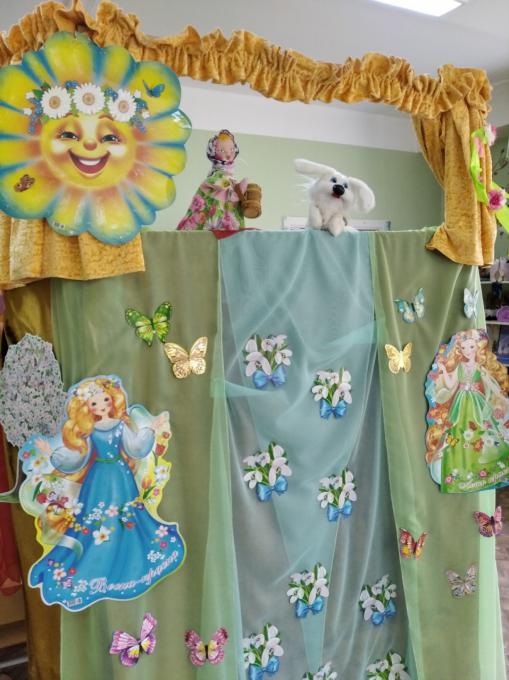 И отправилась Машенька дальше искать лето…
    И повстречался ей …. Кто бы вы думали! Конечно, это Зайка.
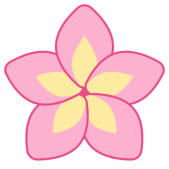 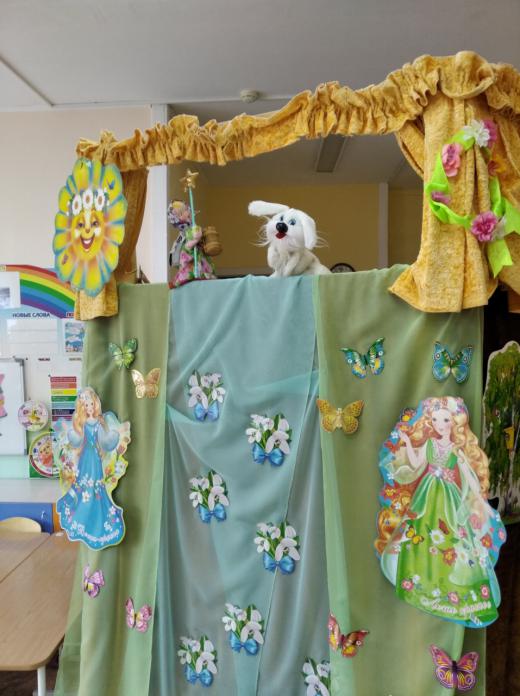 Не угостишь ли ты меня, Маша, хлебушком?
Спасибо тебе, Маша. Вот тебе палочка-выручалочка. Если в беду попадёшь, я к тебе на помощь приду.
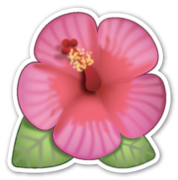 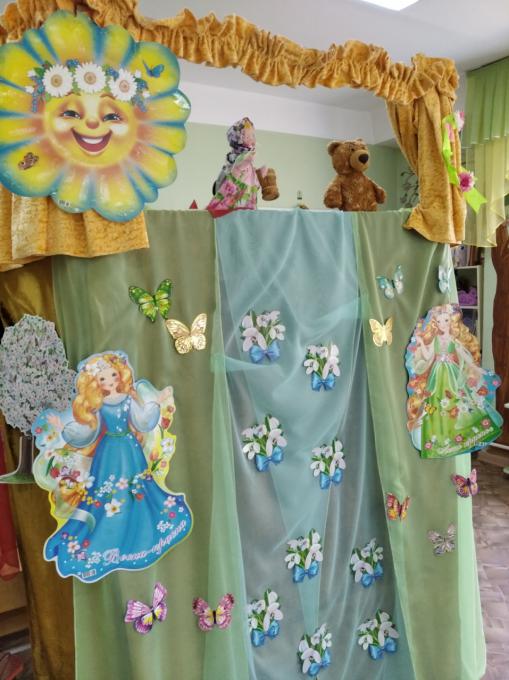 И отправилась Машенька дальше искать лето… Вдалеке увидела медвежью берлогу.
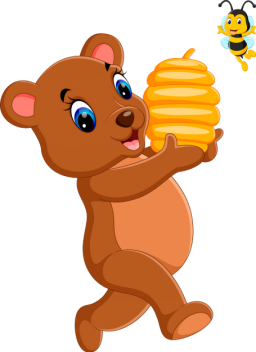 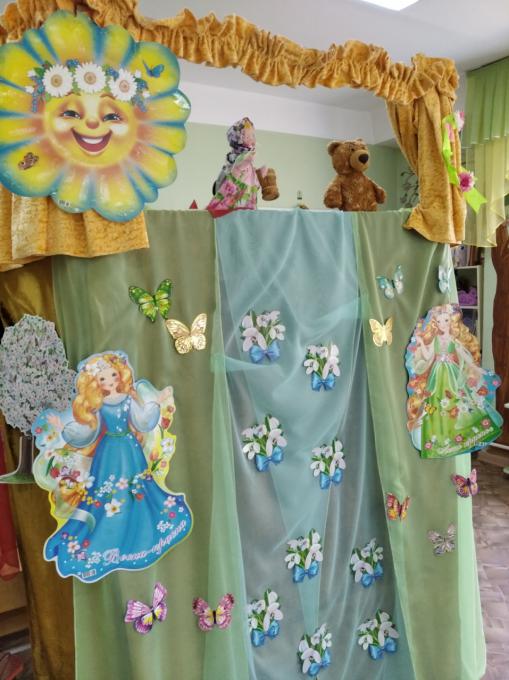 Не угостишь ли ты меня, Маша, мёдом? 
Отчего не угостить! Ешь на здоровье. Вот тебе клок шерсти. Если в беду попадешь, ты его подбрось, и я к тебе на помощь приду.
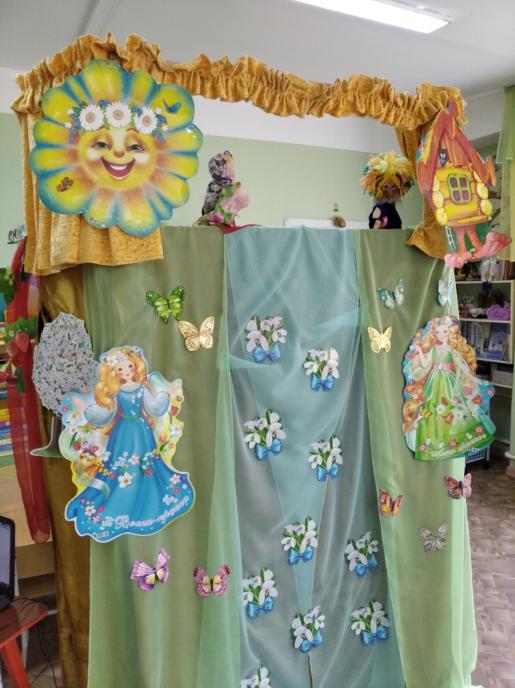 И отправилась Машенька дальше искать лето…
И вдруг…. 
Видит, стоит избушка, а в избушке старушка.
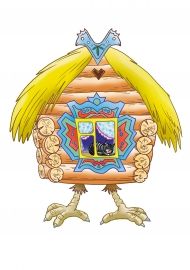 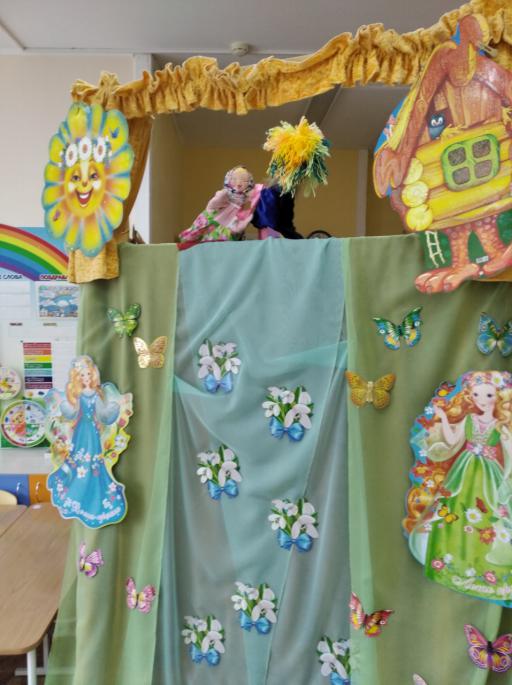 Завела баба Яга Машу в дом, крепко-накрепко привязала, а сама пошла за дровишками. Испугалась Машенька и заплакала.
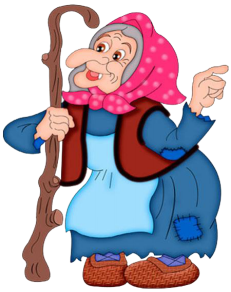 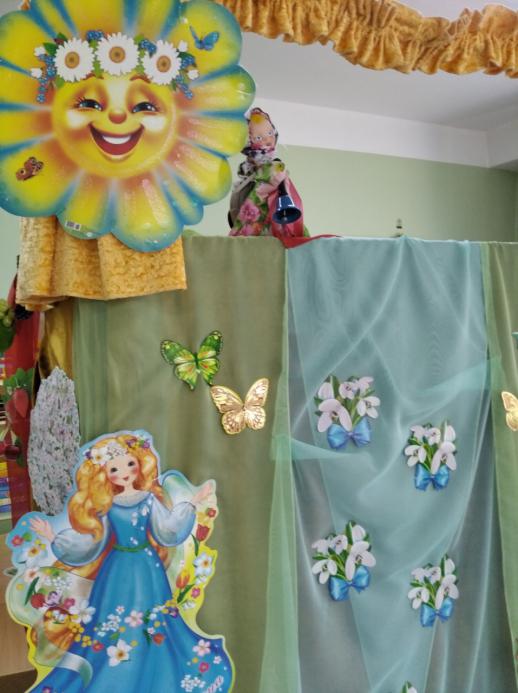 Ой, да у меня же колокольчик есть. Позвоню в него, прибежит Мышка, у неё зубки острые, быстро перегрызет верёвку.
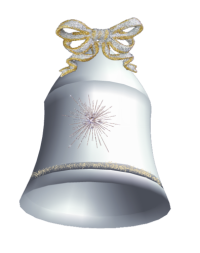 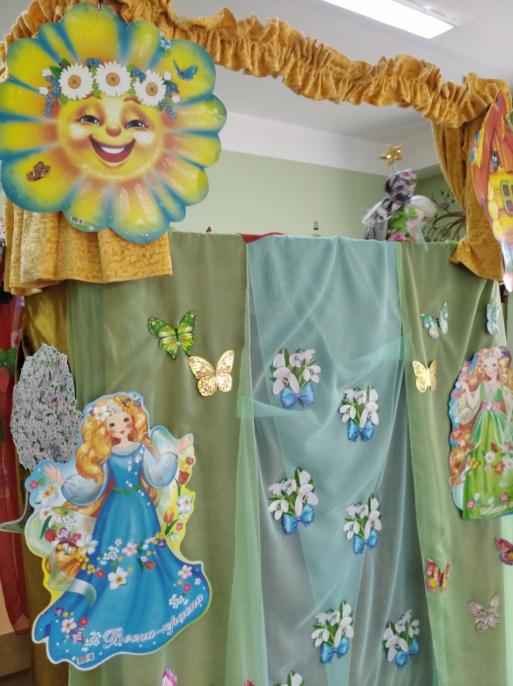 Но как же мне выйти из домика?Ах, я вспомнила. Сейчас постучу по дереву палочкой, и Зайка мне поможет выбраться из дома Бабы Яги.
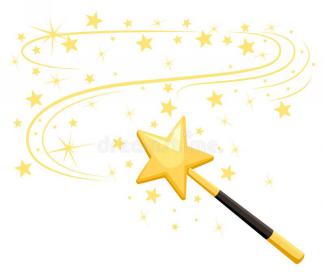 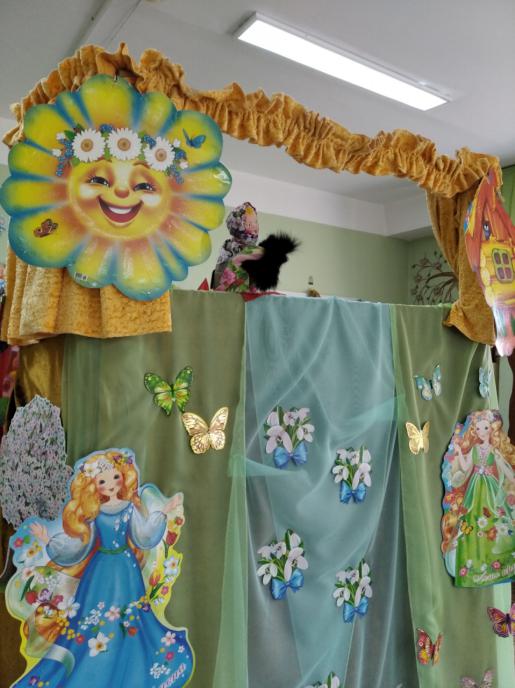 Но как же мне добраться до дома! Меня заждались бабушка и дедушка. Ах, у меня же ещё остался клок шерсти, который дал мне Мишка.
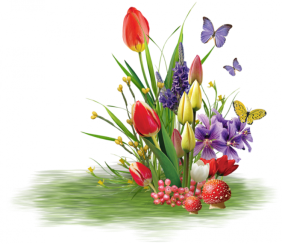 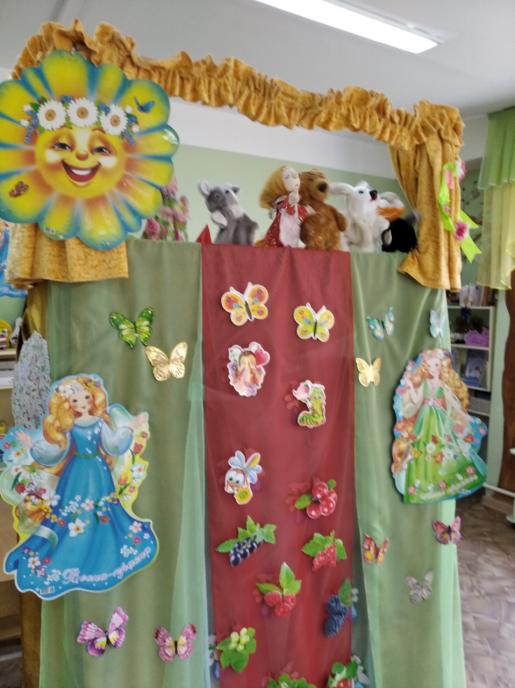 Огляделась Маша вокруг… Солнышко припекает, земляника алеть начинает… 
и поняла она… 
  это лето!Всему свой черёд!
Тут и сказочке конец! А кто слушал, МОЛОДЕЦ!
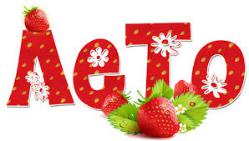 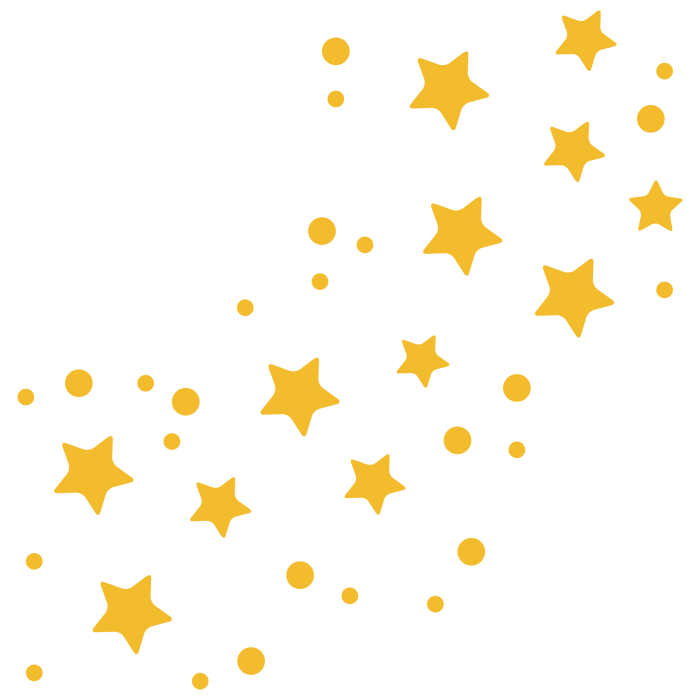 Спасибо за внимание!
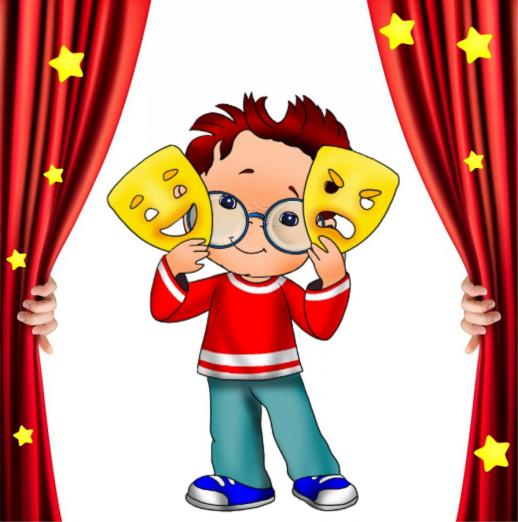